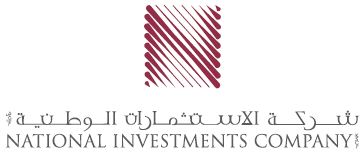 نشاط بورصة الكويت خلال الأسبوع المنتهي بتاريخ 2020/10/15
* ع.س : عائد سعري
* ع.س : عائد سعري
ملخص أداء السوق خلال الأسبوع
أداء مؤشرات البورصة
أنهت بورصة الكويت تعاملاتها للأسبوع المنتهي في الخامس عشر من أكتوبر على ارتفاع جماعي في أداء مؤشراتها مقارنة مع اقفال الأسبوع الماضي، حيث ارتفع مؤشر السوق العام بنسبة0.2%، ومؤشر السوق الأول بنسبة 0.1%، ومؤشر السوق الرئيسي بنسبة 0.5%. في حين تراجع المعدل اليومي لقيمة الأسهم المتداولة بنسبة 5.8% إلى 63 مليون د.ك خلال الأسبوع بالمقارنة مع 66.9 مليون د.ك للأسبوع الماضي، بينما ارتفع المعدل اليومي لكمية الأسهم المتداولة بنسبة 3.1% إلي 400 مليون سهم بالمقارنة مع 388 مليون سهم للأسبوع الماضي.
تداولات الأسبوع
شهدت مؤشرات البورصة تباينا ملحوظا خلال جلسات الأسبوع الخمسة، حيث أقفلت جلستا التداول الأولى والثانية على مكاسب، في حين أقفلت الثلاث جلسات الأخيرة على انخفاض. وبالنظر  إلى طبيعة تداولات الفترة، نجد  أن العديد من أسهم السوق الأول قد تعرضت إلى ضغوط بيعية واضحة وجني أرباح من قبل المتعاملين بعد المكاسب التي حققتها مؤخرا، مما جعل مؤشر السوق الأول يتراجع دون مستوى 6,400 نقطة، إلا أن وجود زخم شرائي مضاد، تزامنا مع استمرار المناخ الإيجابي والشهية الإستثمارية لدى المتعاملين، قلل كثيرا من تأثير هذه الموجة البيعية، الأمر الذي انعكس بنهاية الأمر على اقفال كافة مؤشرات البورصة على مكاسب متواضعة، كما استمرت الشهية المضاربية على شريحة واسعة من أسهم السوق الرئيسي، حيث شهدت بعض الأسهم عمليات شراء انتقائية منهية جلسات الأسبوع على مكاسب سوقية واضحة، في حين شهدت بعض الأسهم الأخرى ضغوط بيعية، وهو ما انعكس على ارتفاع المعدل اليومي لأحجام التداول خلال الفترة.
أهم افصاحات الشركات خلال الفترة
أفصح صندوق بيتك كابيتال ريت بأن اجتماع جمعية حملة الوحدات لصندوق كابيتال ريت سوف ينعقد بوم الأحد الموافق 25 من الشهر الجاري.
سوف تجتمع الجمعية العامة غير العادية لشركة أصول للإستثمار يوم الأربعاء الموافق 28 من الشهر الجاري لمناقشة توصية مجلس الإدارة بتخفيض رأسمال الشركة من خلال شطب أسهم الخزينة البالغ عددها 8,222,581 سهم.
1
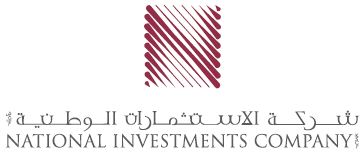 نشاط بورصة الكويت خلال الأسبوع المنتهي بتاريخ 2020/10/08
ملخص أداء السوق خلال الأسبوع
تابع افصاحات الشركات
استكمالا في التواصل مع باقي الدائنين، أعلنت شركة أعيان للإجارة والإستثمار إلى توصلها إلى اتفاق مع عدد من دائنيها لإجراء التسوية النهائية لسداد مديونيتها، من خلال سداد مبلغ نقدي وتحويل عدد من الأسهم في شركة توازن القابضة، وهو ما سينتج عنه تحقيق أرباح بواقع 597.4 ألف د.ك.
قامت شركة الصناعات الهندسية الثقيلة وبناء السفن بتوقيع عقد مع المقاول الرئيسي لصالح شركة نفط الكويت بقيمة 1.5 مليون د.ك ولمدة ثلاثة أشهر ونصف.
عطفا على إفصاحها السابق بتاريخ 29 سبتمبر الماضي، سوف تنعقد الجمعية العمومية العادية للشركة الأولى للإستثمار يوم الأربعاء الموافق 4 نوفمبر المقبل، بناءً على طلب مجموعة من المساهمين تفوق ملكيتهم 10% من أسهم الشركة، لمناقشة بعض البنود، منها المخالفات المصاحبة لصفقة بيع حصة الشركة في أسهم شركة بورصة الكويت، وما ترتب عليها من أضرار جسيمة على الشركة وكذلك على المساهمين، وكذلك مناقشة عرض سعر جديد مقدم من أحدى الشركات لشراء ما نسبته 14.4% من أسهم شرمة بورصة الكويت بسعر أفضل.
 قرر مجلس مفوضي هيئة أسواق المال الموافقة المبدئية على ادراج أسهم شركة لاند المتحدة العقارية ش.م.ك في بورصة الكويت للأوراق المالية ضمن السوق الرئيسي، على أن تكون هذه الموافقة مشروطة بالإلتزام بالأحكام والإجراءات المنصوص عليها، يُذكر أن شركة المسار للإجارة والإستثمار هي مستشار الإدراج.
في الثالث عشر من الشهر الجاري تم توقيع اتفاقية الشراكة بين القطاعين العام والخاص فيما بين شركة جاي ثري لإدارة وتطوير الأراضي والعقارت والمؤسسة العامة للرعاية السكنية، علما بأن حصص الأسهم لشركة جاي  ثري موزعة كالتالي:
شركة المباني                                      35%.
       مجموعة الصناعات الوطنية القابضة   32.5%.
       شركة التخصيص القابضة                   32.5%.
أسعار النفط 
شهد سعر خام برنت صعودا نسبيا خلال الأسبوع ، حيث استعاد خام برنت مستوى 42 دولار  أمريكي مرة أخرى خلال تداولات الأسبوع، يأتي هذا الصعود مع اقتراب إعصار دلتا من خليج المكسيك، رغم استمرار المخاوف بشأن الطلب و ارتفاع مخزونات النفط الأمريكية للمرة الأولى في أربعة أسابيع بمقدار 500 ألف برميل.
2
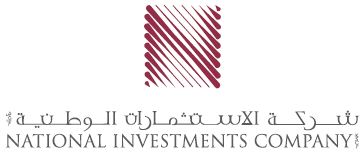 مؤشرات قطاعات بورصة الكويت
اغلقت مؤشرات قطاعات السوق على تباين خلال تداولات الأسبوع مقارنة مع الأسبوع الماضي، حيث تصدر قطاع النفط والغاز القطاعات الرابحة بنسبة 2.8%، تلاه قطاع الخدمات المالية بنسبة 2.6، في حين جاء قطاع العقار على رأس الخاسرين بنسبة 1.6%، ثم قطاع المنافع بنسبة 1.2%.

خلال تداولات الأسبوع احتل قطاع البنوك وقطاع الخدمات المالية وقطاع الصناعة المراتب الأولى من حيث إجمالي القيمة المتداولة بنسبة 53.7%، 19.7% 8.6% على التوالي.

خلال تداولات الأسبوع احتل قطاع الخدمات المالية وقطاع العقار وقطاع البنوك المراتب الأولى من حيث إجمالي الكمية المتداولة بنسبة 37.4%، 24.4%و 21.1% على التوالي.
مساهمة القطاعات من حيث كمية الأسهم المتداولة
مساهمة القطاعات من حيث قيمة الأسهم المتداولة
3
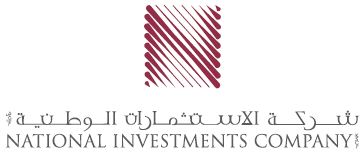 نشاط السوق الأول
أعلى 10 شركات من حيث القيمة الرأسمالية في السوق الأول
في السوق الأول تصدر سهم بنك الكويت الوطني قائمة الأسهم الأعلى تداولا من حيث قيمة الأسهم المتداولة خلال تداولات الأسبوع بقيمة تداول بلغت 51.1 مليون د.ك، لينهي بذلك تداولات الأسبوع عند سعر 890 فلس متراجعا بنسبة 1.6%، وجاء بيت التمويل الكويتي بالمركز الثاني بقيمة تداول بلغت 36 مليون د.ك لينهي بذلك تداولات الأسبوع عند سعر 708 فلس مرتفعا بنسبة 0.3%، ثم جاء سهم البنك الأهلي المتحد – البحرين- بالمركز الثالث بقيمة تداول بلغت 28.2 مليون د.ك لينهي بذلك تداولات الأسبوع عند سعر 252 فلس مرتفعا بنسبة 1.2%.


في السوق الأول احتل بنك الكويت الوطني المرتبة الأولى من حيث القيمة الرأسمالية بقيمة 6,096 مليون د.ك، ثم حل بيت التمويل الكويتي بالمرتبة الثانية بقيمة رأسمالية بلغت 5,433 مليون د.ك، ثم شركة الإتصالات المتنقلة بالمرتبة الثالثة بقيمة رأسمالية بلغت 2,665 مليون د.ك
4
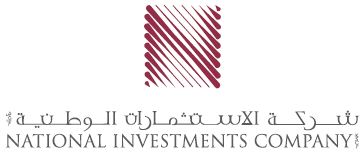 نشاط السوق الرئيسي
أعلى 10 شركات من حيث القيمة الرأسمالية في السوق الرئيسي
في السوق الرئيسي تصدر سهم شركة مجموعة الإمتياز الإستثمارية قائمة الأسهم الأعلى تداولا من حيث القيمة خلال تداولات الأسبوع بقيمة تداول بلغت 8.7 مليون د.ك لينهي بذلك تداولات الأسبوع عند سعر 105 فلس مرتفعا بنسبة 6.6%، وجاء سهم شركة أعيان للإجارة والإستثمار بالمركز الثاني بقيمة تداول بلغت 8.6 مليون د.ك لينهي بذلك تداولات الأسبوع عند سعر 92.6 فلس مرتفعا بنسبة 1.2%، ثم جاء سهم مجموعة أرزان المالية للتمويل والإستثمار بالمركز الثالث بقيمة تداول بلغت 4.8 مليون د.ك لينهي بذلك تداولات الأسبوع عند سعر 59.5 فلس مرتفعا بنسبة 0.3%.

في السوق الرئيسي احتل البنك التجاري الكويتي المرتبة الأولى من حيث القيمة الرأسمالية بقيمة 996 مليون د.ك ثم البنك الأهلي المتحد الكويتي بالمرتبة الثانية بقيمة رأسمالية بلغت 628 مليون د.ك ثم شركة الإتصالات الكويتية بالمرتبة الثالثة بقيمة رأسمالية بلغت 427 مليون د.ك .
5
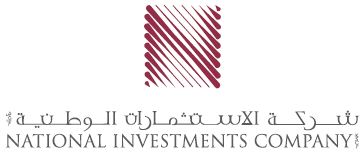 نشاط السوق الرئيسي
6
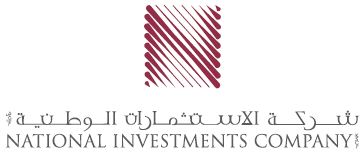 يجب ملاحظة أن هذا التقرير لا يشكل توصيات استثمارية أو ما إذا كان على المستثمرين الاستمرار في استثماراتهم الخاصة. وقد تم إعداد التقرير فقط للغرض المنصوص عليه و لا ينبغي الاعتماد عليه لأي غرض آخر.

وأعد هذا التقرير للتداول العام وتم ارساله لك كعميل، لغرض تقديم المعلومات العامة فقط. وليس المقصود منه عرض أو تقديم المشورة فيما يتعلق بشراء أو بيع أي ورقة مالية.

على الرغم من أن المعلومات في هذا التقرير تم جمعها من المصادر التي تعتقد الشركة بأنها موثوق بها، نحن لم نقم بالتحقق منها بشكل مستقل سواء كانت دقيقة أوغير كاملة. لا توجد مسؤولية على الشركة بسبب أي خسائر ناتجة بصورة مباشرة أو غير مباشرة، من استخدام هذه المعلومات.

شركة الاستثمارات الوطنية  ش.م.ك.ع.
تلفون:6666 2226 965+ 
فاكس:6793 2226 965+
شركة الاستثمارات الوطنية
شرق, شارع المتنبي
مبنى الخليجية
ص. ب. 25667 الصفاة 13117 الكويت